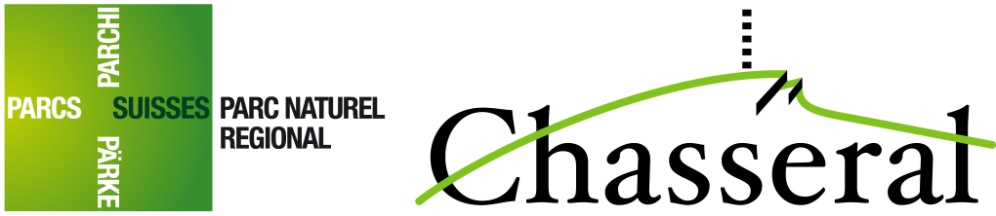 Joue ton rôle, citoyen!
Une animation pédagogique du Parc régional Chasseral
Nimm deine Rolle wahr, Bürger
Eine pedagogische Animation des Naturparks Chasseral
1
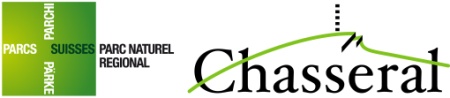 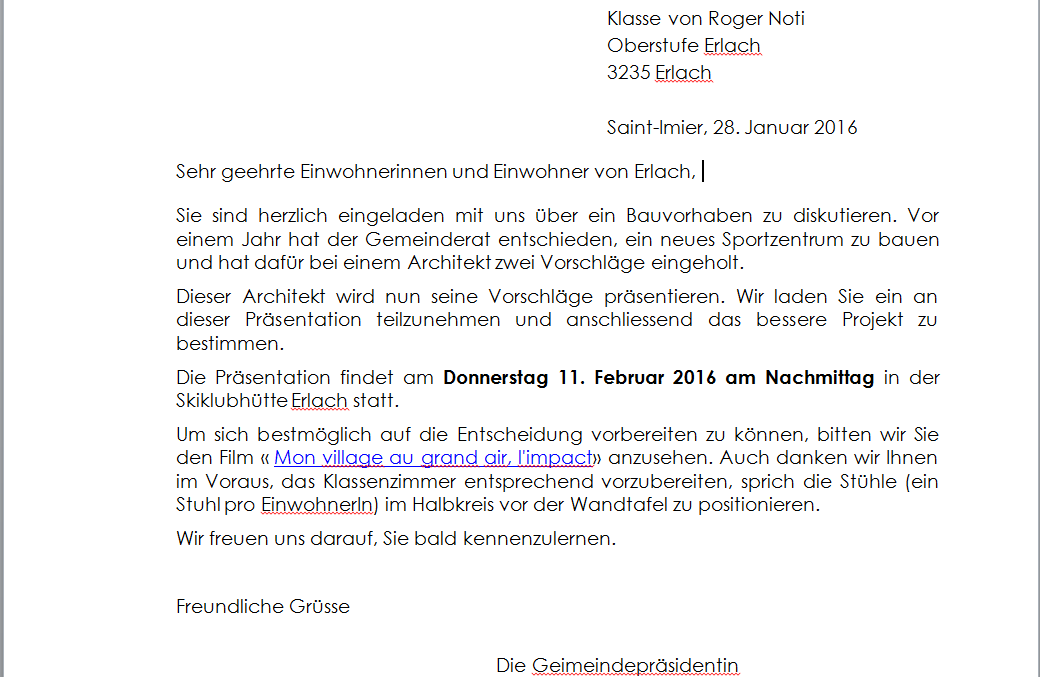 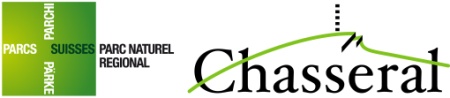 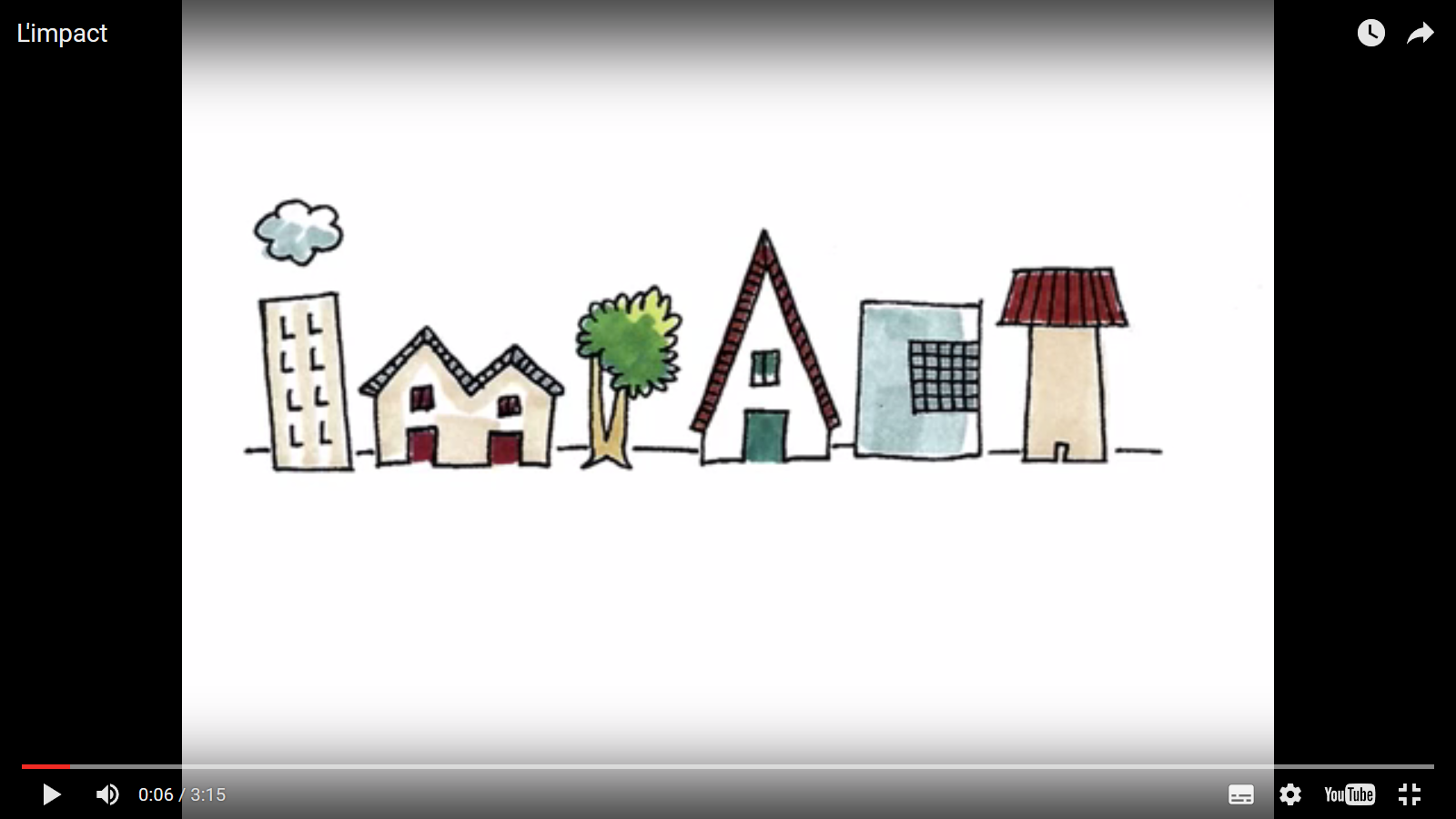 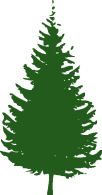 Forestiers du Val-de-Ruz et du Jura bernois
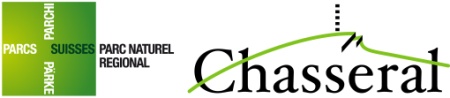 2e Activité :
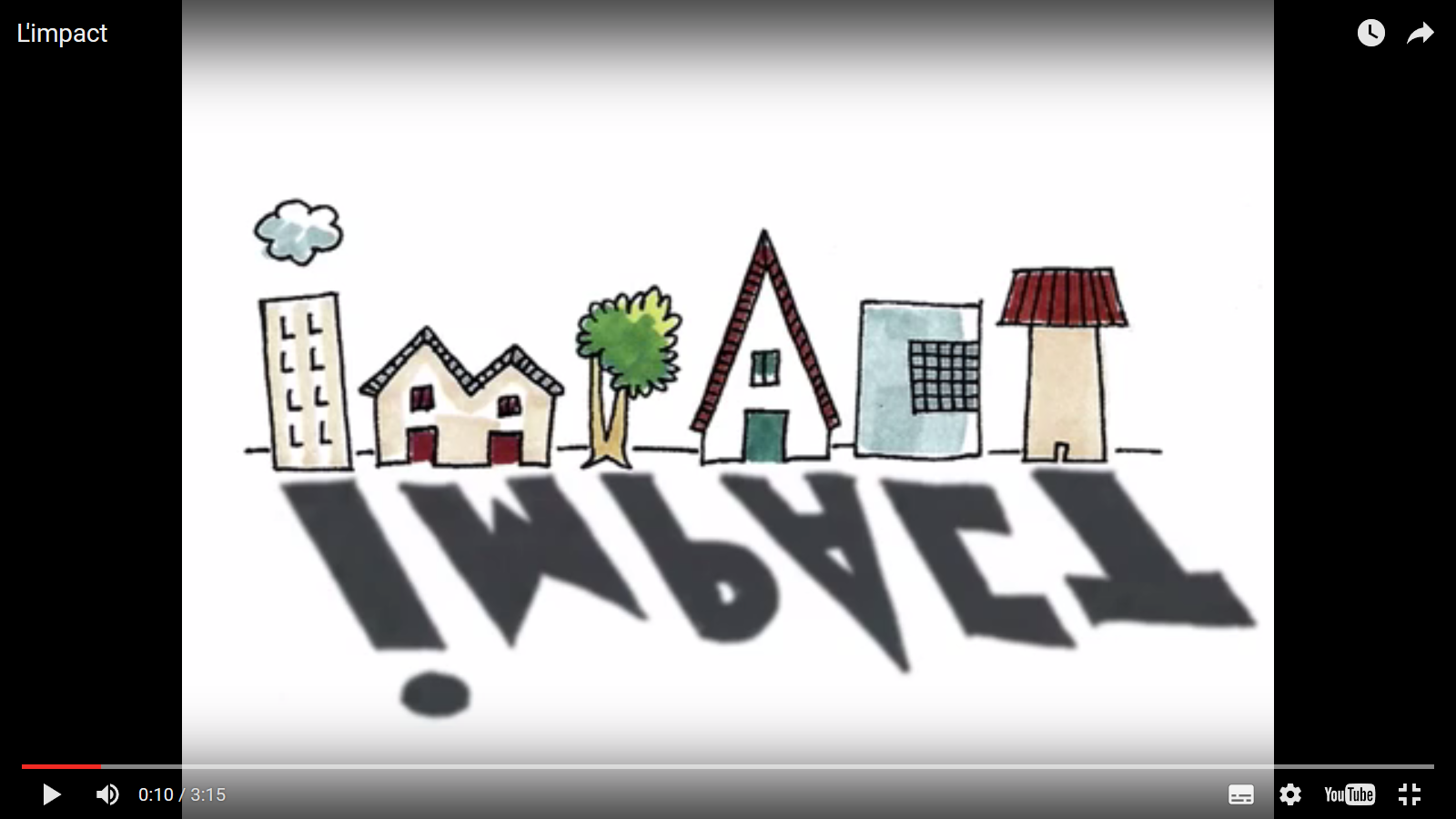 2. Stratégie éducation
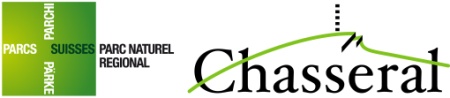 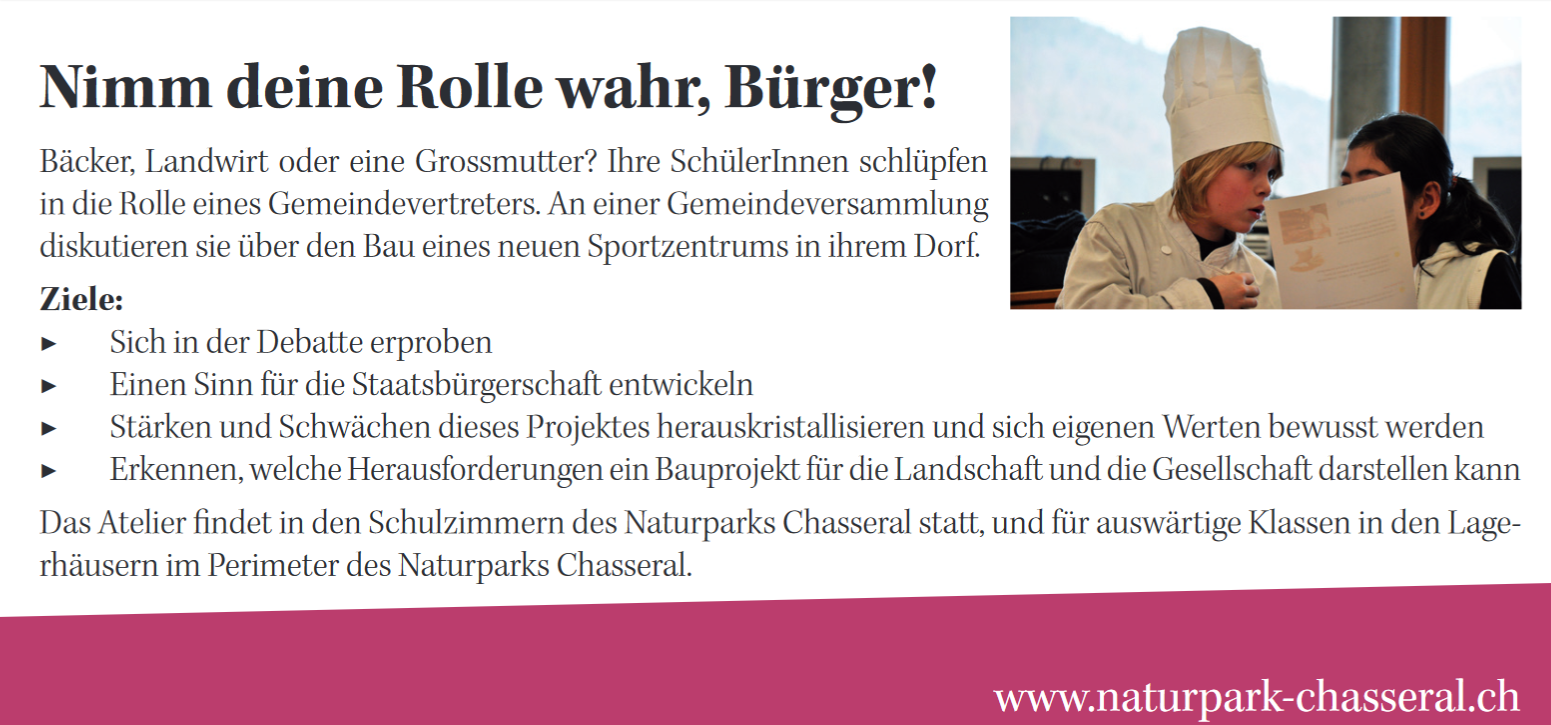 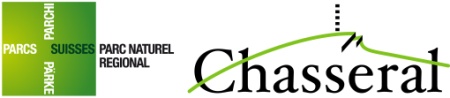 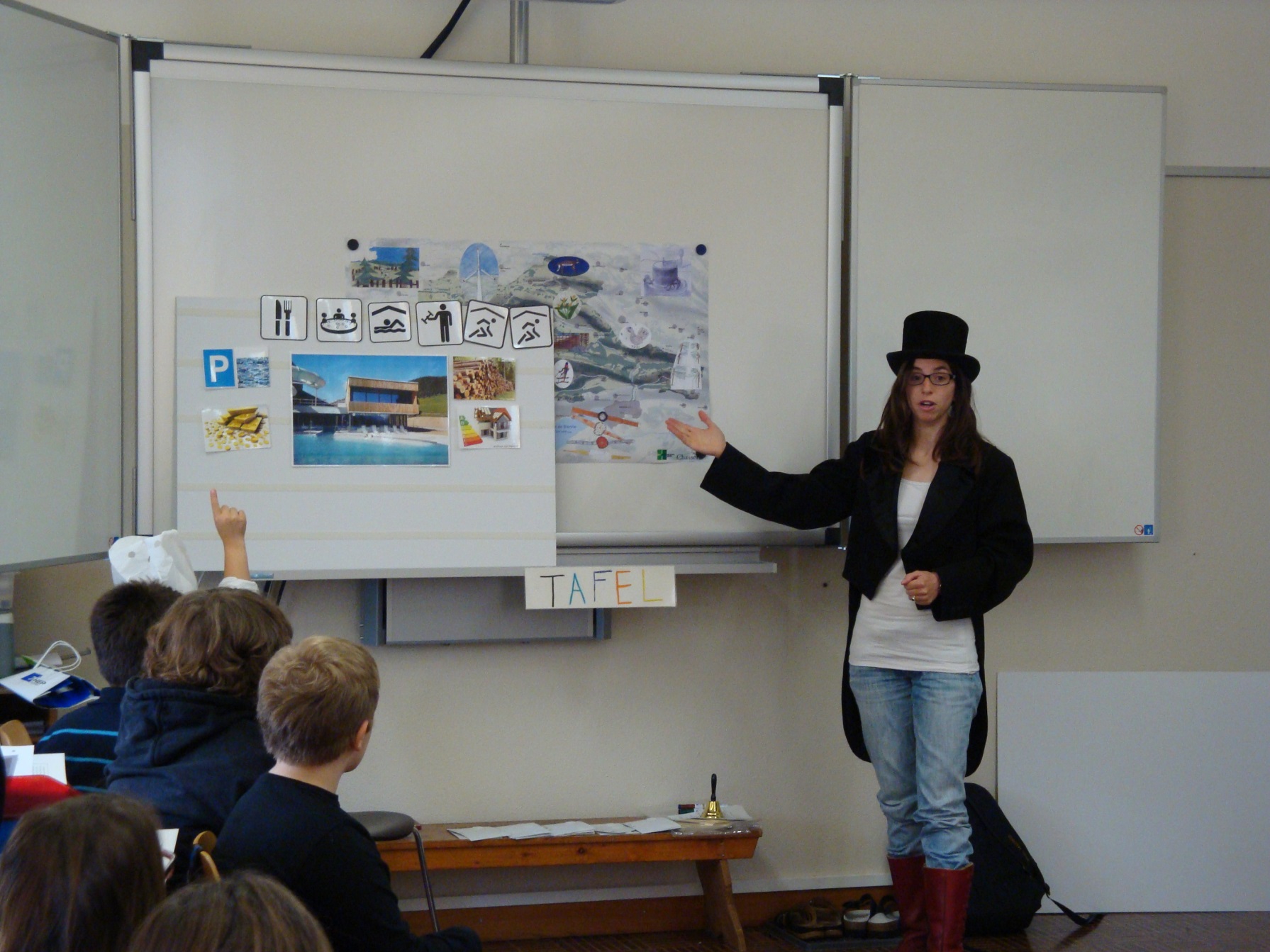 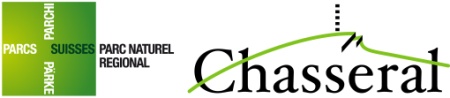 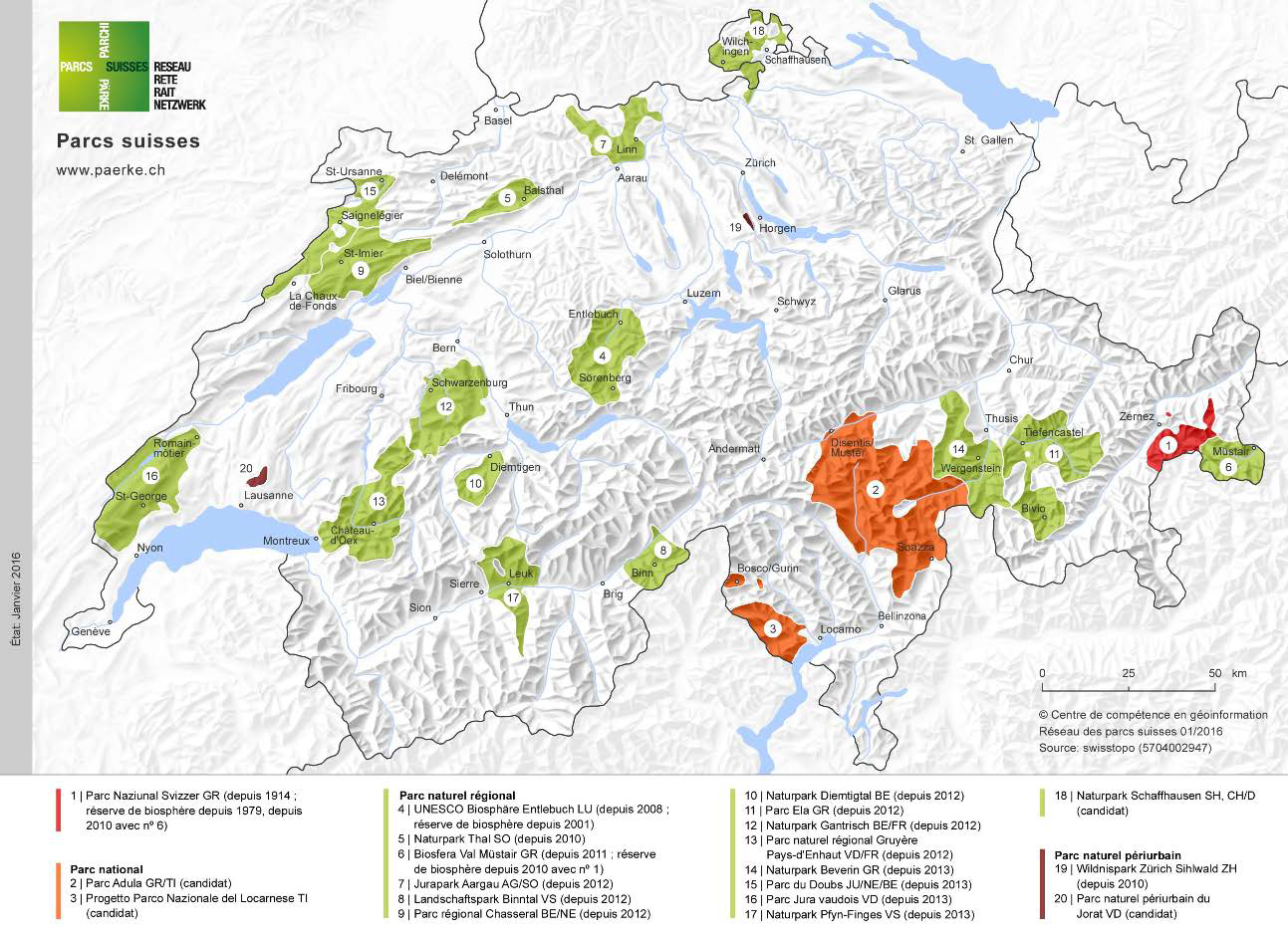 Mission 

Education à l’ environnement

loi sur les parcs




Éducation au développement durable

Schéma directeur